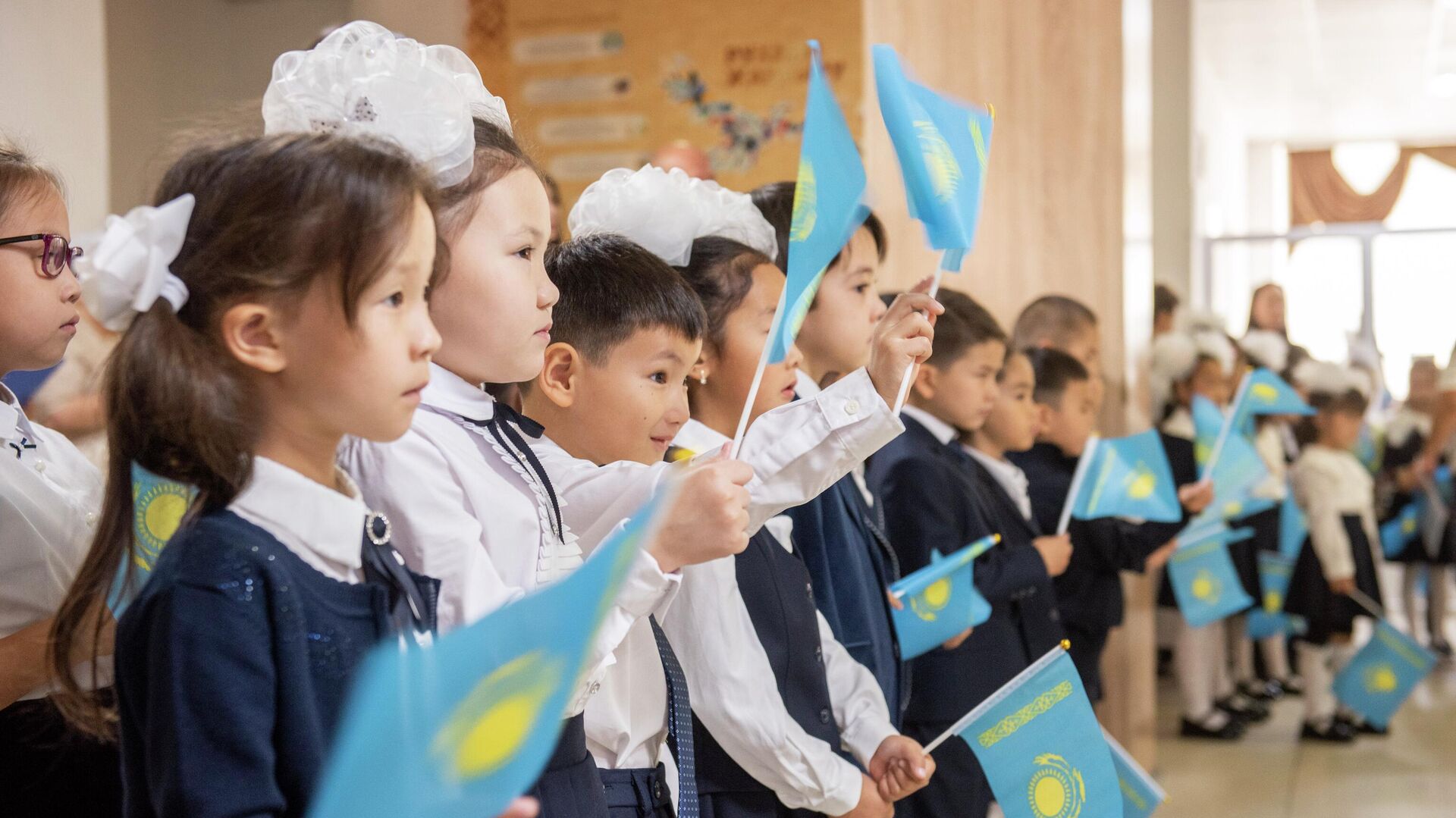 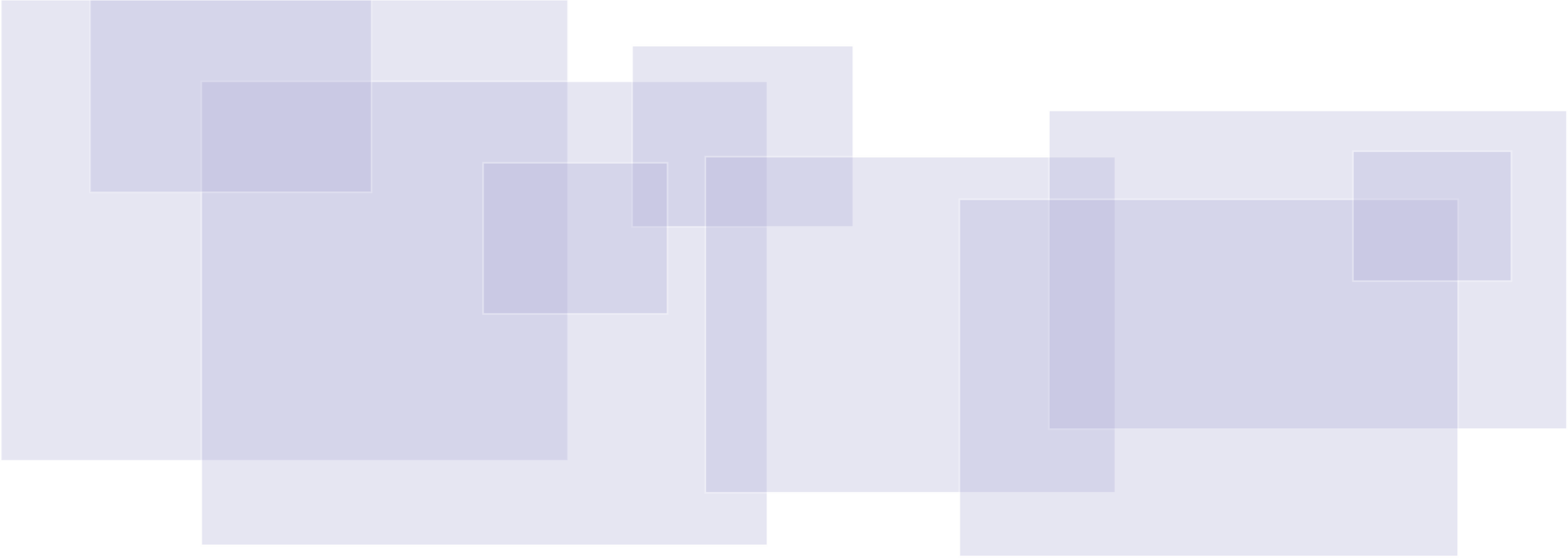 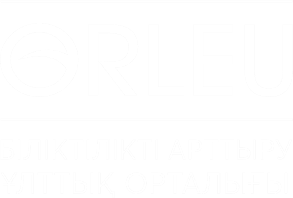 ТРАЕКТОРИЯ И ИНСТРУМЕНТЫ РАЗВИТИЯ ЦЕЛЕВЫХ ШКОЛ ПРИ ПОДДЕРЖКЕ МЕТОДИСТОВ
Директор филиала АО «НЦПК «Өрлеу» 
ИПР по Карагандинской области
Жетписбаева М.А.
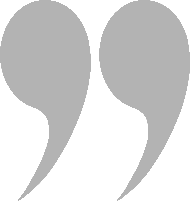 Качество системы образования не может быть выше 
качества работающих в ней учителей                                          
 Michael Barber & Mourshed Mona
Ключевые условия 
качественного образования
Синергия усилий:
педагог
директор
методист-ментор
«Өрлеу»
Проектный офис
ДОКСО
МИО
Коллаборативная среда
Качественное преподавание
ВЗАИМОСВЯЗЬ ФАКТОРОВ
Сильное и видимое лидерство
Менторство
ПОВЫШЕНИЕ КАЧЕСТВА ОБРАЗОВАНИЯ
 –
 СТРАТЕГИЯ НАЦИОНАЛЬНОГО УСПЕХА
Высокие 
ожидания
John Hattie, Robert Marzano, Education Policy Outlook (ОЭСР),
 Effective Schools Research и др.
ТРАЕКТОРИЯ РАЗВИТИЯ ЦЕЛЕВЫХ ШКОЛ КАРАГАНДИНСКОЙ  ОБЛАСТИ
Обучение 32 методистов ЦШ по теме «Трансформация методической деятельности»
ДВУНАПРАВЛЕННОЕ ПОСТКУРСОВОЕ СОПРОВОЖДЕНИЕ
Обучение 3491 педагогов 84 ЦШ в рамках уровневой пролонгированной программы
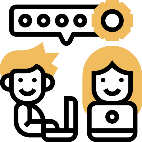 Исследование практики педагогов на основе Lesson Study, Action Research, Facilitated Action Research, Learning Study
5 инструментов ПКС
ПРОГРАММА 
РАЗВИТИЯ ШКОЛЫ
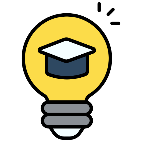 МОНИТОРИНГ
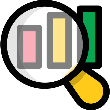 ПОСТКУРСОВАЯ ДЕЯТЕЛЬНОСТЬ МЕТОДИСТОВ-МЕНТОРОВ
обучение педагогов на базовом курсе на платформе LMS
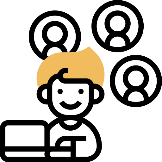 Результативность взаимодействия методиста-ментора с ЦШ
3
УРОВНЕВЫЙ ХАРАКТЕР КУРСОВОЙ ПОДГОТОВКИ
БАЗОВЫЙ КУРС
ОСНОВНОЙ КУРС
ПРОДВИНУТЫЙ КУРС
онлайн обучение
ключевые учебные предметы
  акцент на обновление и укрепление предметных знаний
интегрированное обучение 
функциональная грамотность с привлечением лекторов HARNO (Эстония) 
педагогический дизайн и методика обучения
управление образовательным процессом
интегрированное обучение
приоритет: 
формирование и поддержка комфортной среды для обучения;
система оценивания
 IT-технологии, искусственный интеллект (с привлечением лекторов ISTE (США)
Программа поддерживает непрерывное профессиональное развитие учителей продолжительностью более 6 месяцев обучения с глубоким погружением в преподаваемый предмет
4
БАЗОВЫЙ КУРС
Анализ результатов мониторинга образовательных достижений обучающихся (МОДО), международных исследований PIRLS, TIMSS,  PISA, оценки знаний педагогов (ОЗП), единого национального тестирования обучающихся (ЕНТ)
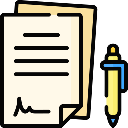 применение арифметических операций в сложных ситуациях;  
использование алгоритмов для решения разнообразных задач;
использование логических рассуждений и абстрактного мышления
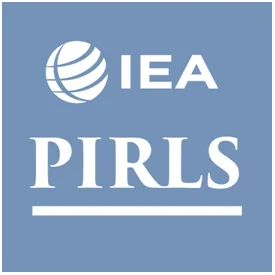 понимание прочитанного текста;
интерпретация и критическая оценка прочитанной информации
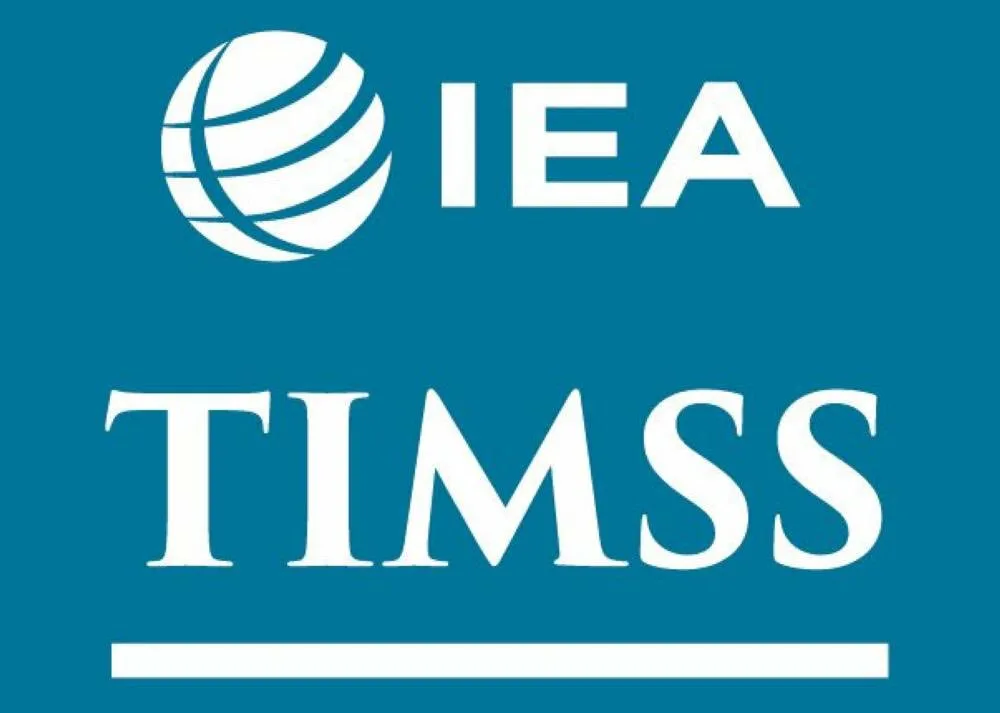 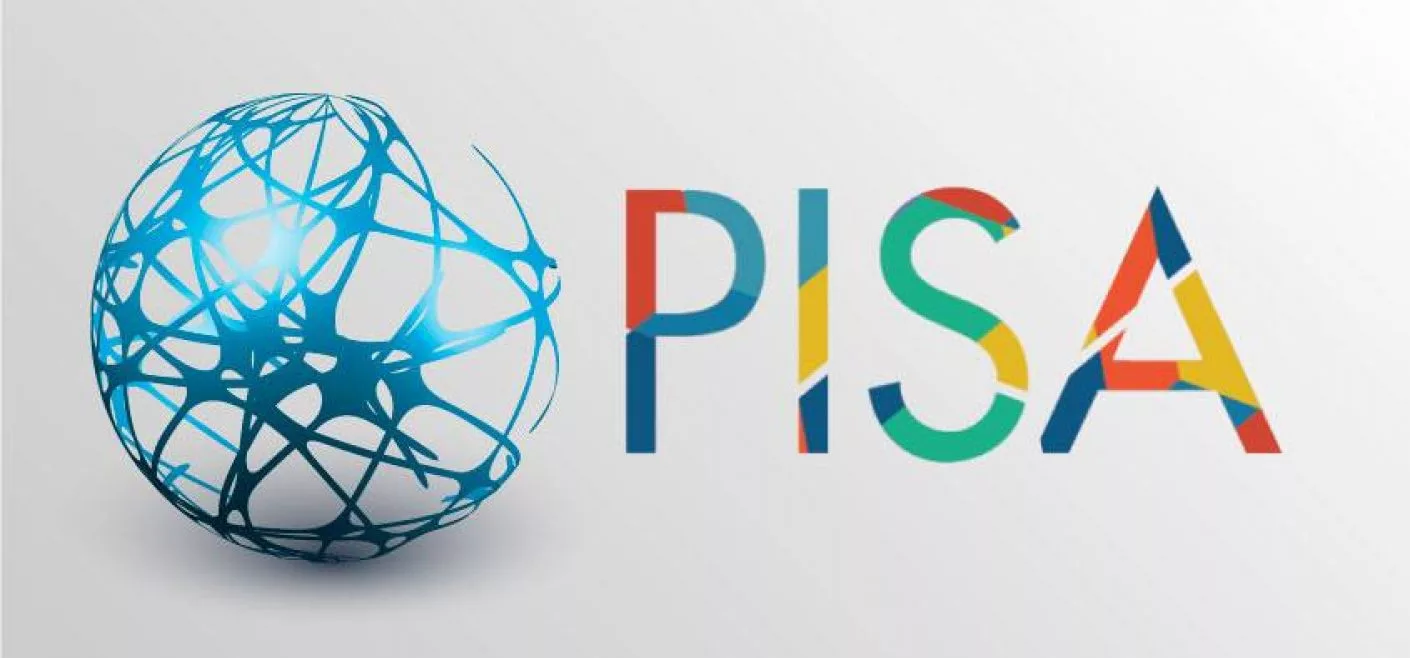 анализ и объяснение
      сложных научных явлений; 
использование данных из различных источников, включая графики и таблицы
Содержание и структура базового курса:
тематические лекции:  актуализация предметных знаний
видеолекции: освоение сложных тем предмета
презентации: визуализация тематического содержания
практические задания: самоконтроль усвоения содержания курса
промежуточные тесты: прогресс и идентификация областей для дополнительного изучения
итоговый тест: оценка результатов обучения и переход на следующий уровень курса
Уникальность базового курса по основным предметам:
крупнейший бесплатный MOOC в Казахстане
диагностический тест  включает определение уровня социально-эмоциональных навыков 
инструменты обратной связи
уроки от ведущих педагогов страны
5
СТАТИСТИКА БАЗОВОГО КУРСА
6
ТРАНСФОРМАЦИЯ МЕТОДИЧЕСКОЙ ДЕЯТЕЛЬНОСТИ
Цель:   развитие личностно-профессиональных компетенций методиста для обеспечения множественности траекторий профессионального развития педагога в условиях «непрерывного образования»
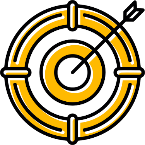 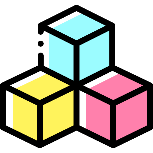 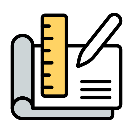 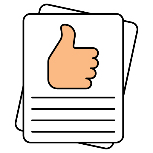 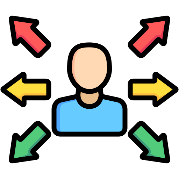 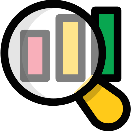 разработка модели методической работы в условиях образовательной парадигмы непрерывного образования
проектирование методической работы на основе современных теорий
анализ и оценивание результативности методического взаимодействия с педагогами
создание рекомендаций для разработки авторских программ и научно-методических публикаций;
фасилитация педагогических сообществ
7
СОГЛАСОВАННОЕ ВЗАИМОДЕЙСТВИЕ
ПЕДАГОГ
ДИРЕКТОР
МЕТОДИСТ-МЕНТОР
Индивидуальный портрет школы
Индивидуальный план работы с целевой школой
Программа развития школы
План индивидуальной траектории развития профессиональных компетенций педагога в посткурсовой практике
План взаимодействия методиста с ЦШ в области преподавания и обучения / оценивания
Наблюдение уроков для улучшения образовательной практики педагогов ЦШ
Разработка портфолио ресурсов улучшения образовательной практики в ЦШ
Публикация результатов исследования
Комплексный мониторинг для развития ЦШ в направлении преподавания и обучения /оценивания
ЕДИНСТВО ЦЕЛЕЙ И РЕЗУЛЬТАТОВ: 
УЛУЧШЕНИЕ КАЧЕСТВА ПРЕПОДАВАНИЯ И ОБУЧЕНИЯ / ОЦЕНИВАНИЯ
8
МОНИТОРИНГ ПКС  ПЕДАГОГОВ И МЕТОДИСТОВ-МЕНТОРОВ
Эффективность взаимодействия методиста с ЦШ
Качество наблюдения уроков и достижений обучающихся
Удовлетворённость содержанием курса
Прогресс уровневого курсового обучения
Оценка эффективности проведённых методических мероприятий
Анализ портфолио достижений 
Оценка отчета методиста по взаимодействию со школой 
Обратная связь от педагогов и администрации школы
Диагностическое тестирование 
Оценка предметных знаний
Оценка социально-эмоциональных навыков 
Промежуточное оценивание
Итоговое тестирование
Анализ активности слушателя в LMS
Анкетирование для выявления ожиданий от курса 
Формы для обратной связи в конце каждого модуля.
Анкетирование по оценке удовлетворённости после завершения курса
Анализ качества листов наблюдений уроков
Анализ изменений качества знаний обучающихся
Анализ результатов внешнего оценивания (МОДО, ЕНТ и др.)
9
ДЕЯТЕЛЬНОСТЬ «ӨРЛЕУ» ДЛЯ ПОВЫШЕНИЯ КАЧЕСТВА ОБУЧЕНИЯ И ПОСТКУРСОВОГО СОПРОВОЖДЕНИЯ ПЕДАГОГОВ И МЕТОДИСТОВ-МЕНТОРОВ
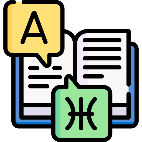 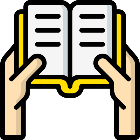 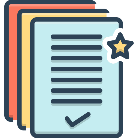 Отбор содержания основного и продвинутого уровней обучения педагогов с учетом обратной связи педагогов на базовом курсе
Внести дополнения и изменения в ОП «Трансформация методической деятельности» с учетом промежуточных результатов взаимодействия методистов-менторов с ЦШ в 2024-2025 учебном году
Совершенствование инструментов ПКС педагогов и методистов-менторов в соответствии с потребностями региона
10
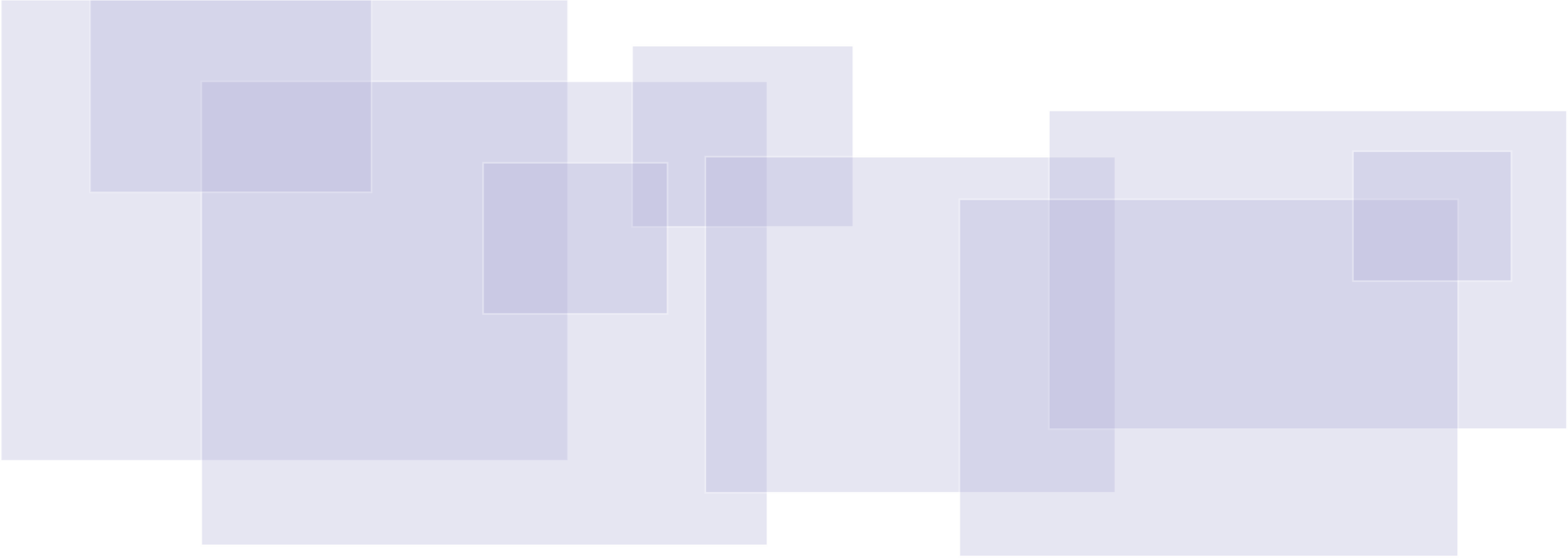 Назарларыңызға рахмет!
11